Presentation: Growth and structure of the EU audiovisual sector
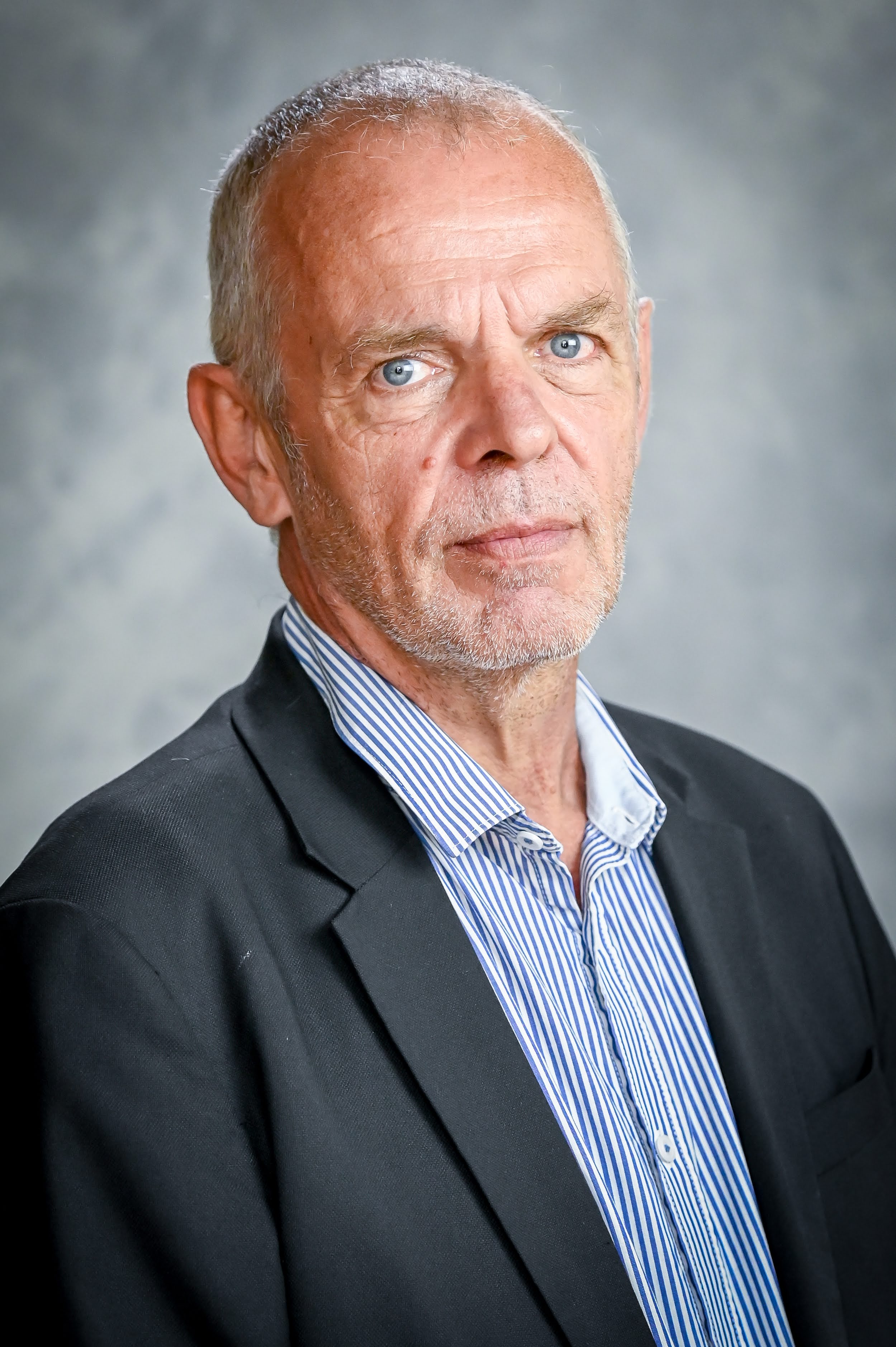 Michael Hinterdobler 
Director of the Representation of the 
Free State of Bavaria to the European Union

Gilles Fontaine
Head of Department for Market Information
European Audiovisual Observatory
IS THE EU AUDIOVISUAL MARKET GROWING?
HINT:
DEPENDS HOW YOU LOOK AT IT
GROWTH, OVERALL
Includes tv, avod, vsps
4.5% average annual growth since 2018
4% per year
+7% per year
+2% per year
Below inflation in 2022 and 2023
Includes tv, svod
AUDIOVISUAL SECTOR REVENUES IN THE EU -  BN EUR - DATAXIS, WARC, EBU/MIS, ANNUAL REPORTS, ORBIS
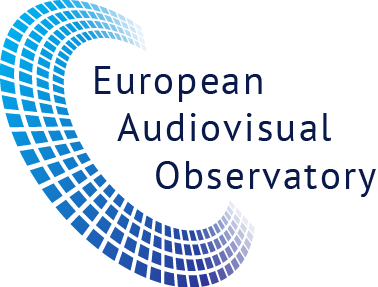 SUBSCRIPTION REVENUES: NO DRASTIC CORD-CUTTING IN EUROPE
Main driver: svod
Subscriptions:
7% average annual growth since 2018
+27% per year
+1% per year
AUDIOVISUAL SECTOR REVENUES IN THE EU -  BN EUR - DATAXIS, WARC, EBU/MIS, ANNUAL REPORTS, ORBIS
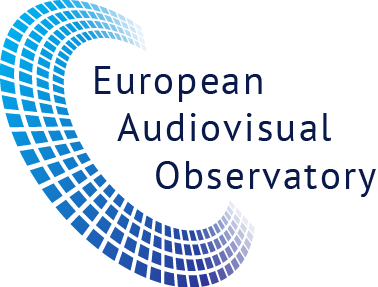 ADVERTISING REVENUES: BVOD JUST COMPENSATES FOR LINEAR TV
Advertising:
4% average annual growth since 2018
+29% per year
+0% per year
TV advertising is flat
AUDIOVISUAL SECTOR REVENUES IN THE EU -  BN EUR - DATAXIS, WARC, EBU/MIS, ANNUAL REPORTS, ORBIS
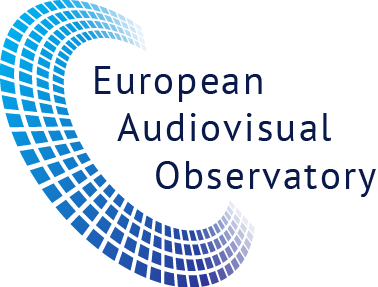 PSMs’ REVENUES GROW SLOWER THAN THE MARKET
PSMs’ public funding:
 2% average annual growth since 2018
+2% per year
AUDIOVISUAL SECTOR REVENUES IN THE EU -  BN EUR - DATAXIS, WARC, EBU/MIS, ANNUAL REPORTS, ORBIS
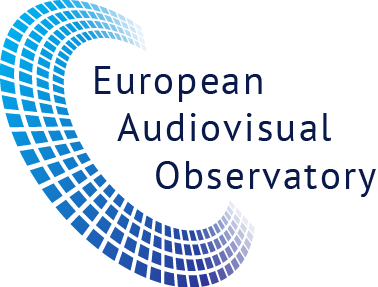 TO SUM-UP: GROWTH=NEW SERVICES ONLY
Around 25% of the market
LEGACY: TV ADVERTSING, PAY-TV.  NEW BUSINESS: AVOD & SVOD  –  EU – BN EUR - DATAXIS, WARC, EBU/MIS, ANNUALL REPORTS
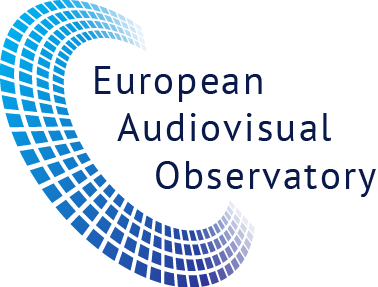 IS THE EU AUDIOVISUAL MARKET CONCENTRATED?
HINT:
DEPENDS HOW YOU LOOK AT IT
AT EU COUNTRY LEVEL, SIMILAR CONCENTRATION FOR PAY-TV AND SVOD
At eu country level, pay-tv and svod show the same level of concentration
Average share of top 3 pay-tv services in all pay-tv subscribers
Average share of top 3 svod services in all svod subscribers
SHARE OF TOP 3 GROUPS BY NUMBER OF SUBSCRIBERS - DATAXIS
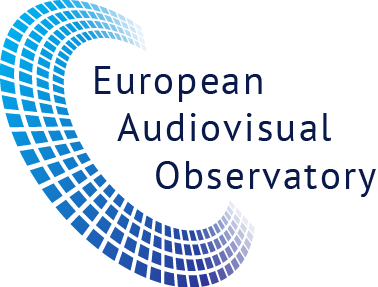 A DIFFERENT PICTURE WHEN CONSIDERING EU AS ONE MARKET
But when considering EU as one market, svod is much more concentrated as the same SVOD players are active in all countries
Share of top 3 SVOD services in all EU SVOD subscribers
SHARE OF TOP 3 GROUPS BY NUMBER OF SUBSCRIBERS - DATAXIS
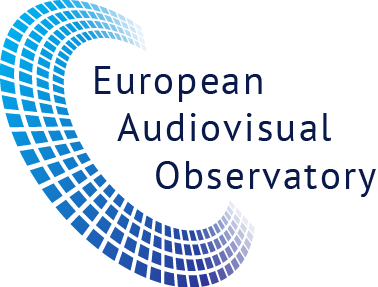 …AND WHEN CONSIDERING PAY-TV AND SVOD AS ONE MARKET SEGMENT
When combining Pay-TV and SVOD, concentration is lower as the leaders are not the same in the two segments
Share of top 3 SVOD or Pay-TV  services in all EU SVOD or Pay-TV  subscribers
SHARE OF TOP 3 GROUPS BY NUMBER OF SUBSCRIBERS - DATAXIS
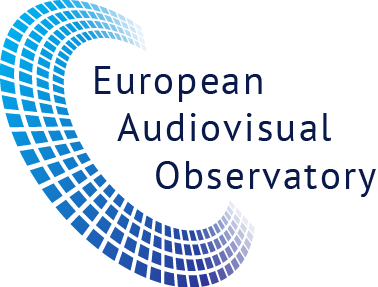 AND THE SAME GOES FOR ADVERTISING
TV advertising and AVOD (incl. VSPs) are similarly concentrated at country level, AVOD is more concentrated than TV at EU level, combined TV advertising and AVOD are less concentrated than each of them
SHARE OF TOP 3 GROUPS BY  ADVERTISING REVENUES - DATAXIS
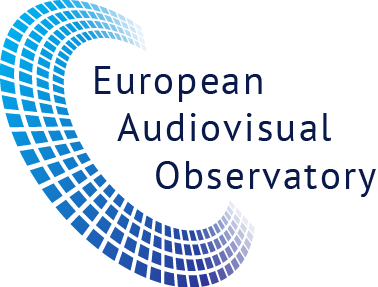